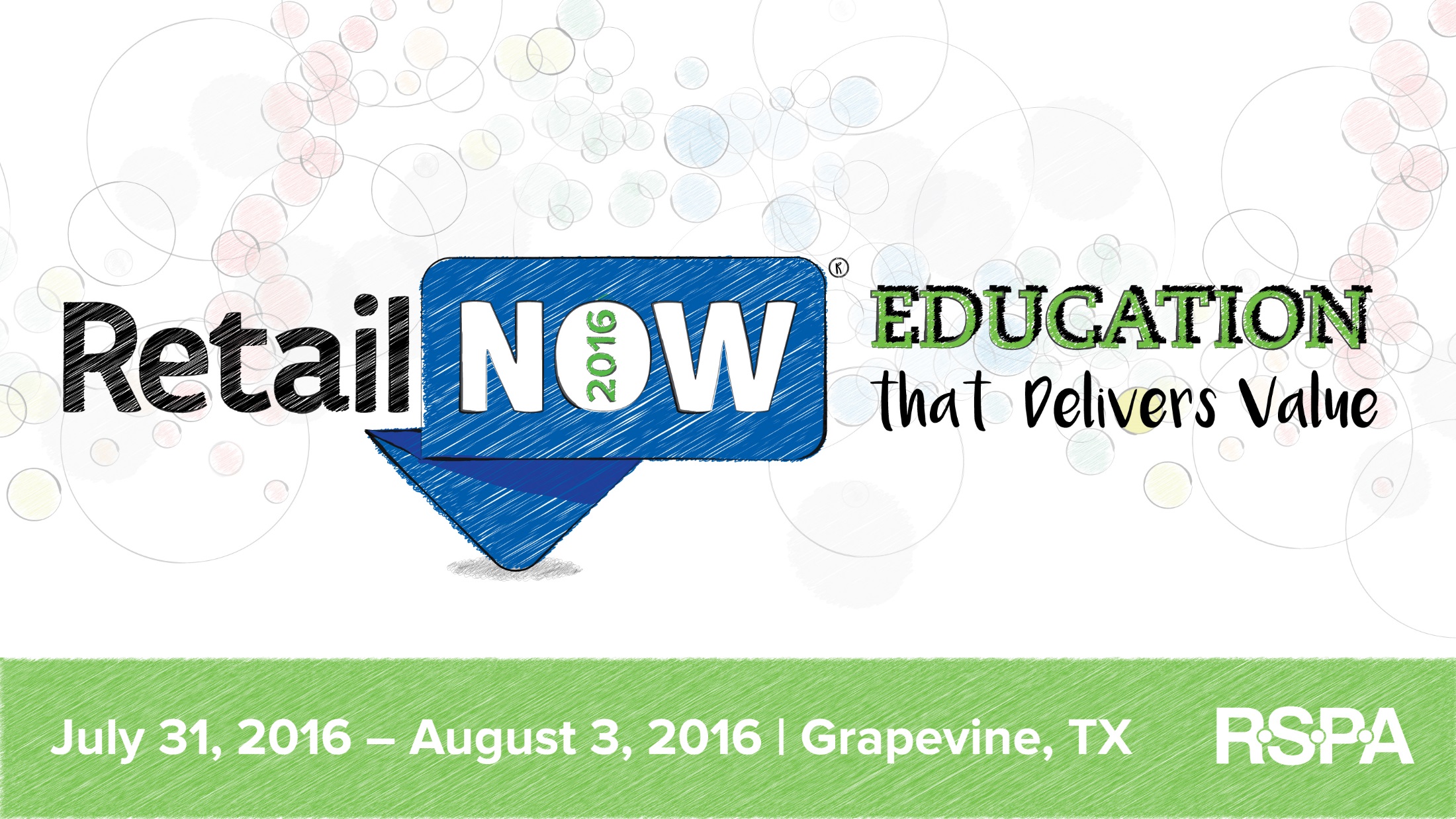 [Speaker Notes: Cover slide]
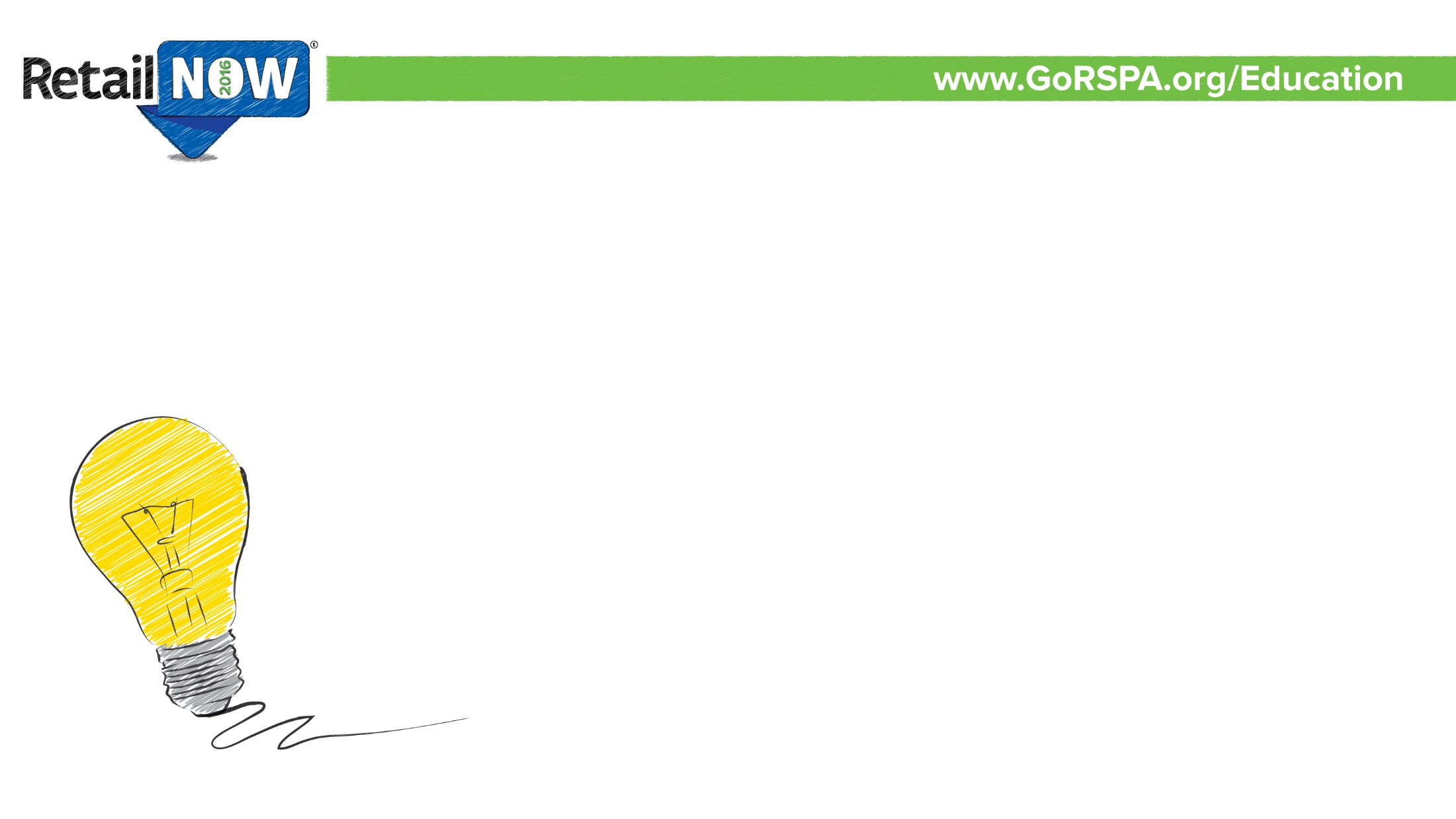 Session Title Here
[Speaker Notes: Session Title Here: (54 pt, Franklin Gothic Medium Cond)]
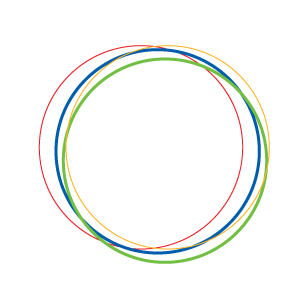 Presenter Name
Title
Company
[Speaker Notes: Presenter Name (32 pt, Franklin Gothic Medium Cond); 
Title (28 pt, Franklin Gothic Medium Cond)
Company (18pt, Tahoma)

Right click placeholder image and use ‘Fill’ to insert new picture.]
Heading Goes Here
Subheading Goes Here
Image here.
Text here
[Speaker Notes: Heading (32 pt, Franklin Gothic Medium Cond); 
Subheading (28 pt, Franklin Gothic Medium Cond)
Body Text (18 pt, Tahoma)]
Heading Goes Here
Subheading Goes Here
Text here
[Speaker Notes: Heading (44 pt, Franklin Gothic Medium Cond); 
Subheading (32 pt, Franklin Gothic Medium Cond)
Body Text (18 pt, Tahoma)]
Heading Goes Here
Subheading Goes Here
Text here
[Speaker Notes: Heading (44 pt, Franklin Gothic Medium Cond); 
Subheading (32 pt, Franklin Gothic Medium Cond)
Body Text (18 pt, Tahoma)]
[Speaker Notes: Blank Slide]
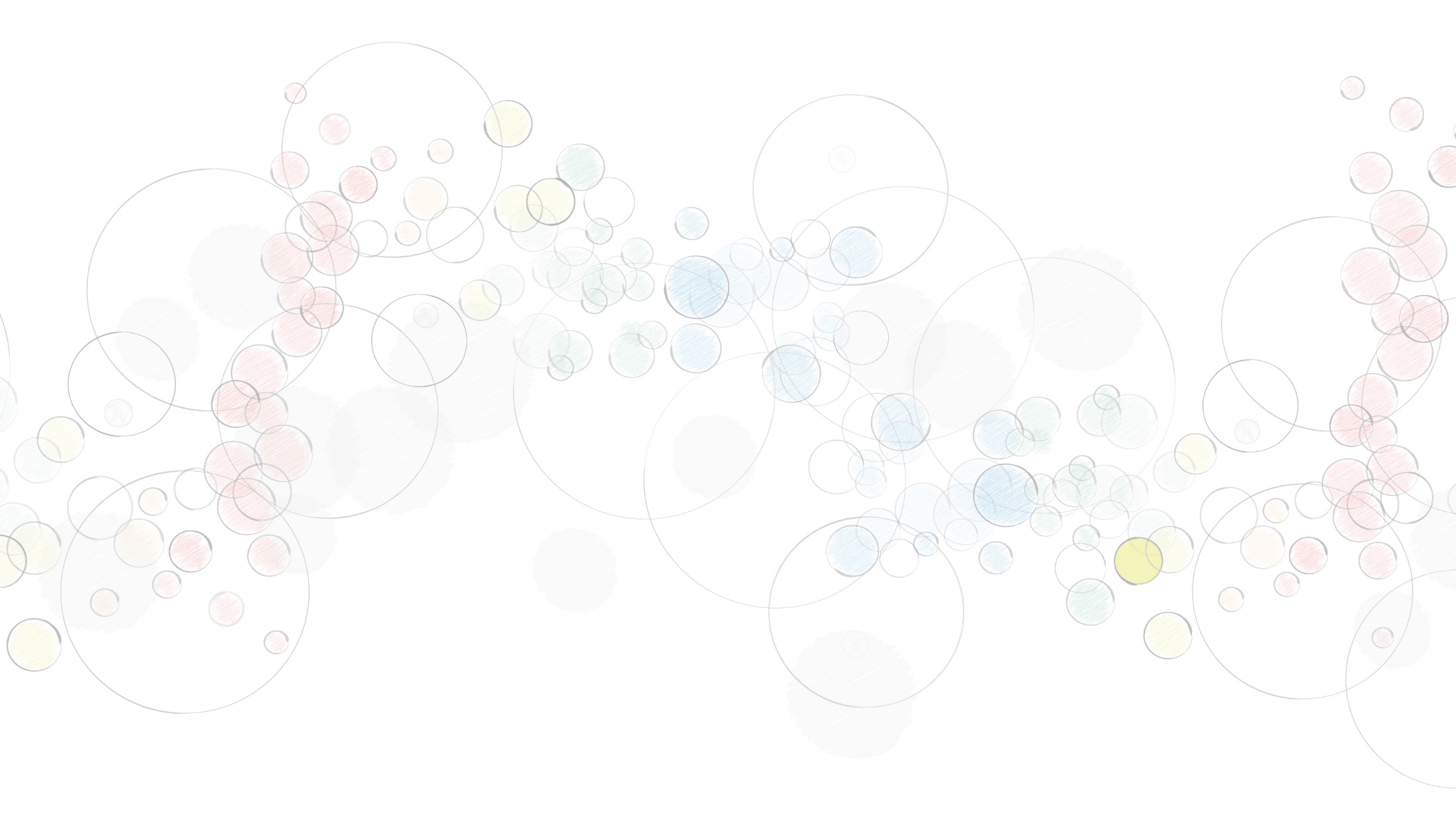 Visit us at Booth #_____!
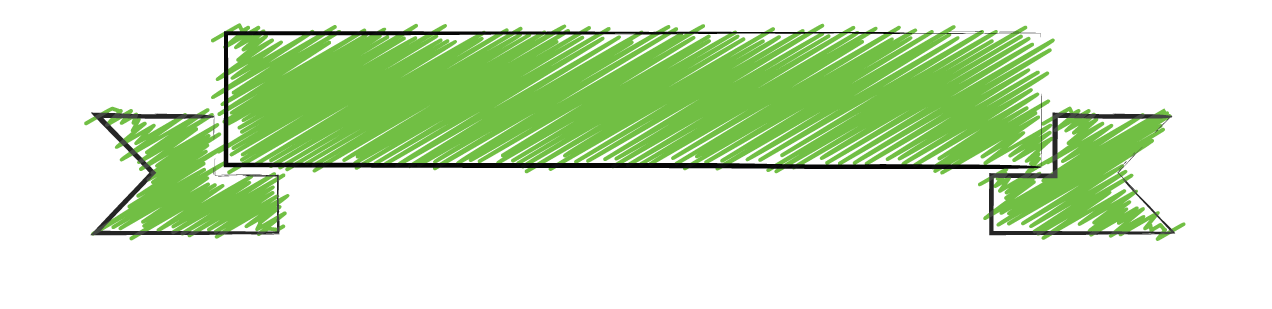 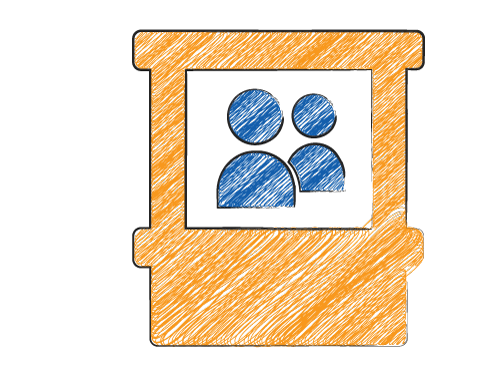 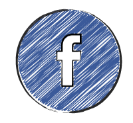 Facebook info here
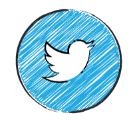 Twitter info here
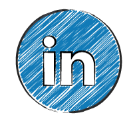 LinkedIn info here
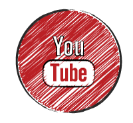 YouTube info here
[Speaker Notes: Enter booth number above]
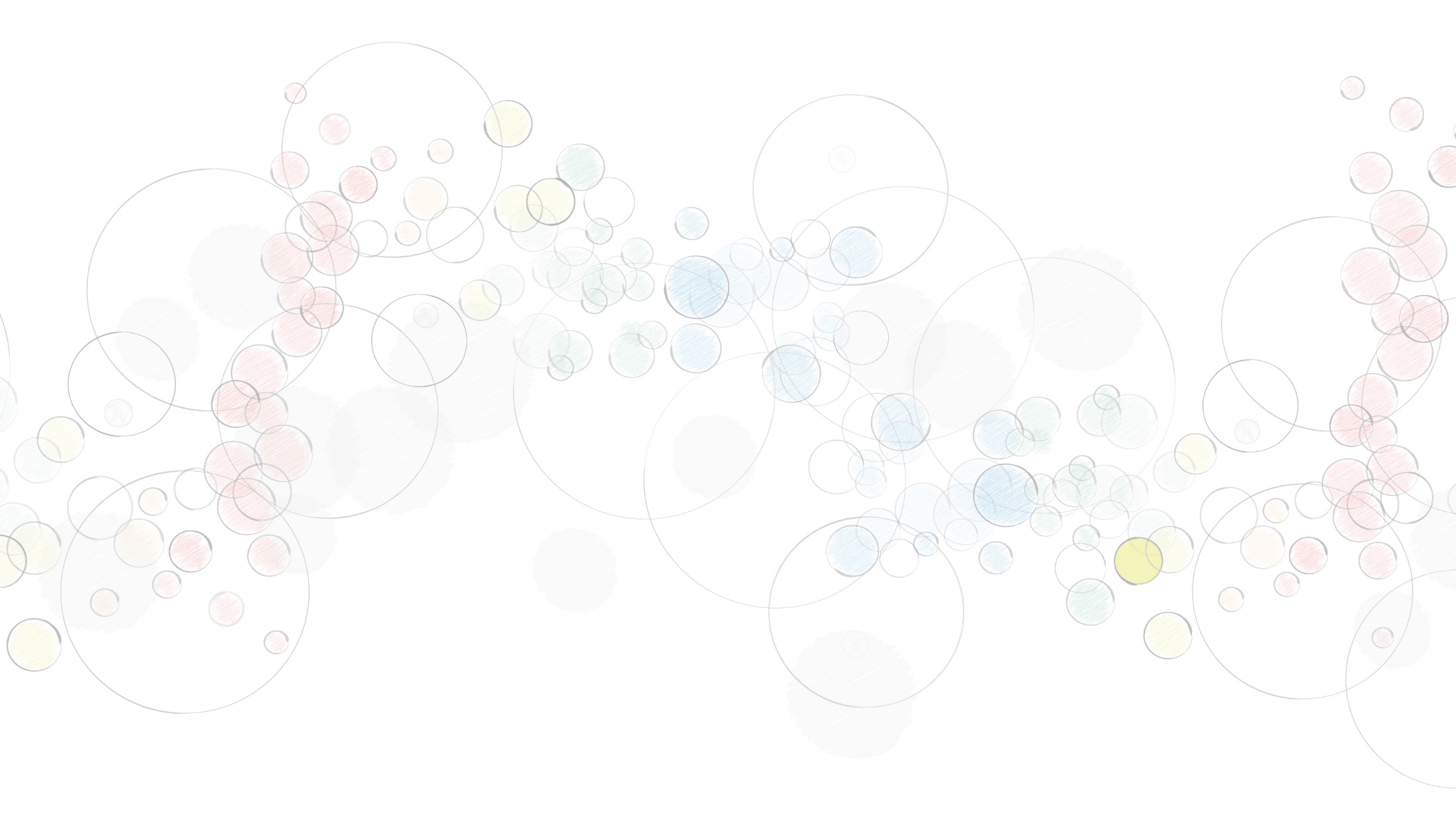 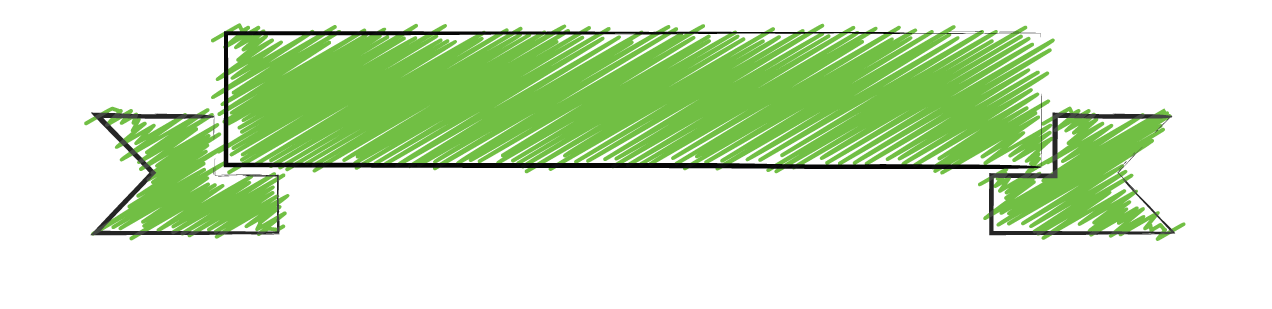 Don’t Forget!
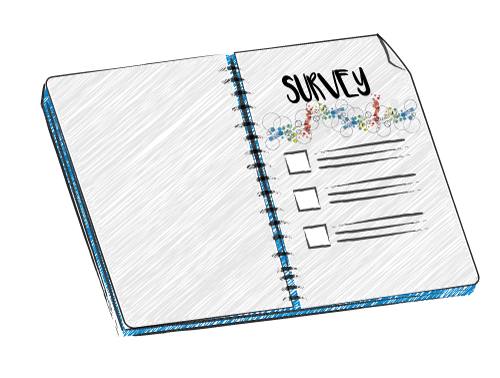 As you exit, please turn surveys in at the back of the room